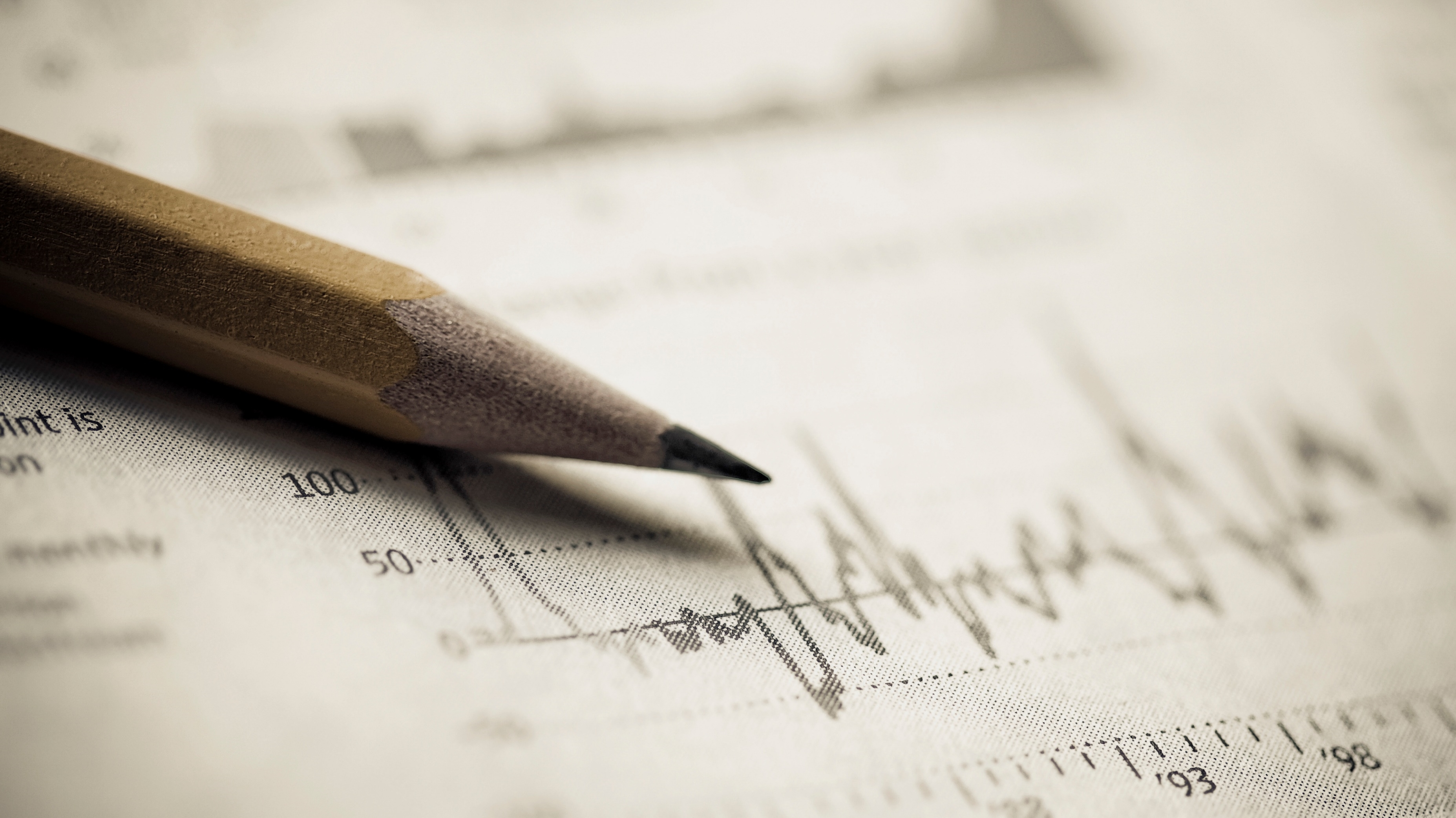 Μέθοδοι Επικοινωνιακής Έρευνας ΙΙ
Τι είναι η δημοσκόπηση κοινής γνώμης (opinion poll);
Η δημοσκόπηση κοινής γνώμης διερευνά τη γνώμη ενός ΑΝΤΙΠΡΟΣΩΠΕΥΤΙΚΟΥ δείγματος ενός πληθυσμού πάνω σε ένα ή περισσότερα θέματα.
Ακολουθείται μια δειγματοληπτική μέθοδος - διαδικασία.
Συνήθως χρησιμοποιείται ερωτηματολόγιο και η τεχνική της προσωπικής συνέντευξης.
Πραγματοποιείται στατιστική επεξεργασία και ανάλυση των δεδομένων της δημοσκόπησης.
Προκύπτουν συμπεράσματα που μπορούν να γενικευθούν – αναχθούν στον πληθυσμό υπό μελέτη.
Τι είναι η δημοσκόπηση κοινής γνώμης (opinion poll);
Επιστημονική 
Μη μεροληπτική έρευνα σχεδιασμένη ώστε να μετρά τις απόψεις του κοινού αναφορικά με ένα συγκεκριμένο θέμα ή σειρά θεμάτων.
Στην έρευνα οι ερωτήσεις γίνονται από ένα ειδικά εκπαιδευμένο συνεντευξιαστή σε άτομα που έχουν επιλεχθεί με τυχαίο τρόπο από το πληθυσμό υπό μελέτη. Είναι πολύ σημαντικό κατά την επιλογή του δείγματος κάθε άτομο του πληθυσμού να έχει την ίδια πιθανότητα να επιλεχθεί στο δείγμα.
Τα συμπεράσματα προκύπτουν βάσει των απαντήσεων που δίδονται από τους ερωτώμενους.
Σε αντίθετη περίπτωση τα αποτελέσματα θα είναι μεροληπτικά και μη αντιπροσωπευτικά του πληθυσμού.
Ιστορική Αναδρομή - ΗΠΑ
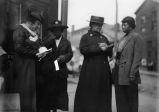 19ος αιώνας.
Ομάδες ενδιαφερομένων και εφημερίδες θέλησαν να διερευνήσουν τις προτιμήσεις ψήφου τοπικών κοινών.
Η επιστημονική δημοσκόπηση όμως εξελίχθηκε λόγω της ανάγκης επιχειρήσεων να  προσεγγίσουν ολοένα και περισσότερους αγοραστές.
Στις αρχές του 1920 επιχειρήσεων των κλάδων των τροφίμων και του καπνού (τσιγάρα) διεξήγαγαν πολλές ΈΡΕΥΝΕΣ ΑΓΟΡΑΣ ώστε να βρουν κατάλληλους τρόπους για να επηρεάσουν συγκεκριμένες κατηγορίες αγοραστών και να νικήσουν τον ανταγωνισμό.
Ιστορική Αναδρομή - ΗΠΑ
Οι διαφημιστές ζητούσαν τη βοήθεια ειδικών επιστημόνων για να διεξάγουν έρευνες.
Εξελίξεις στις στατιστικές μεθόδους οδήγησαν στην καλύτερη κατανόηση του ρόλου της δειγματοληψίας για τη μελέτη μεγάλων τμημάτων του πληθυσμού. 
Πρωτοπόρος στις δημοσκοπήσεις ήταν ο Walter Lippmann (1889-1974).
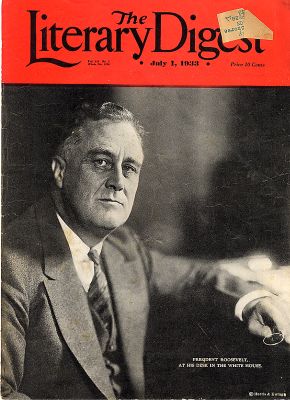 Μέχρι το 1920 οι έρευνες που πραγματοποιούνταν δεν ήταν καλά σχεδιασμένες. Πραγματοποιούνταν από εργαζομένους σε εφημερίδες που έβγαιναν στο δρόμο και ρωτούσαν όποιον έβρισκαν διαθέσιμο ή μέσω αποστολής ερωτηματολογίων σε άτομα που είτε είχαν τηλέφωνο είτε ήταν συνδρομητές περιοδικών, κάτοχοι αυτοκινήτων, κ.λπ.  Αυτά τα άτομα ήταν κυρίως εύποροι Αμερικάνοι και Ρεπουμπλικάνοι.  Αποτυχία του Περιοδικού The Literaty Digest όπου προέβλεψε λανθασμένα την ήττα του νικητή (τελικά) Franklin Roosevelt το 1933.
Ιστορική Αναδρομή - ΗΠΑ
Οι προσπάθειες για πρόβλεψη εκλογικού αποτελέσματος κατέληγαν σε αποτυχία καθώς το ποσοστό λάθους των δημοσκοπήσεων εκείνο τον καιρό ήταν γύρω στο 14%.

Το 1932 ο George Gallup, ένας νεαρός διαφημιστής στη Νέα Υόρκη και ιδρυτής του Αμερικάνικου Ινστιτούτου Κοινής Γνώμης αποφάσισε να δοκιμάσει μια νέα μέθοδο έρευνας για την πρόβλεψη του νικητή στις εκλογές στην Iowa. Η νέα μέθοδος οδήγησε στη σωστή πρόβλεψη. 

Το 1936 ο Gallup και οι συνεργάτες του προέβλεψαν σωστά τη νίκη του Roosevelt στις προεδρικές εκλογές.
Ιστορική Αναδρομή - Ελλάδα
Πρώτες Μεταπολεμικές Βουλευτικές Εκλογές της 31ης Μαρτίου 1946 από τη Συμμαχική Αποστολή για την Παρακολούθηση των Ελληνικών Εκλογών» (Allied Mission to Observe the Greek Elections – AMFOGE).

Δειγματοληπτική έρευνα την επόμενη των εκλογών, 

Προσωπικές συνεντεύξεις από 1.345 άτομα, επιλεγμένα από τους εκλογικούς καταλόγους 113 εκλογικών τμημάτων.

Τα αποτελέσματα της δημοσκόπησης παρουσιάστηκαν σε εφημερίδες.
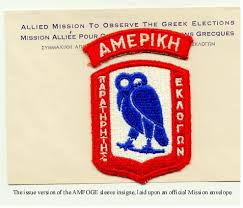 Ιστορική Αναδρομή - Ελλάδα
Η έκρηξη των δημοσκοπήσεων ξεκινάει μετά την πτώση της δικτατορίας. 

 1976  - Δημοσιευτήκαν στην Ελευθεροτυπία τα αποτελέσματα πολιτικής δημοσκόπησης του ΙΕΕ.

 Πριν τις εκλογές του 1977 έγιναν οι πρώτες προσπάθειες για πρόβλεψη του εκλογικού αποτελέσματος.
Το 1952 ιδρύεται το Ινστιτούτο Ερευνών και Επικοινωνίας.

Το 1957 διεξάγεται έρευνα στην Ελλάδα για τις στάσεις των Ελλήνων απέναντι στις ΗΠΑ, σε ζητήματα εξωτερικής πολιτικής και πολιτιστικών επιρροών. Η έρευνα αυτή αποτελεί μέρος μιας ευρύτερης Ευρωπαϊκής έρευνας με συντονιστή τον George Gallup και διεξάγεται από το ΙΕΕ.  

Εκλογές 1961: Το ΙΕΕ διεξάγει έρευνες για πρόβλεψη εκλογικού αποτελέσματος σε περιοχές των Αθηνών και του Πειραιά.

Το 1963 δημοσιεύονται στα ΝΕΑ τα αποτελέσματα δημοσκοπήσεων το ΙΕΕ που αφορούσαν κοινωνικά ζητήματα.
Ιστορική Αναδρομή - Ελλάδα
Δεκαετία του 80:

Διεξαγωγή τακτικών ερευνών όπως το Ευρωβαρόμετρο (1η έρευνα στην Ελλάδα – 1981).

Επιτυχία πρόβλεψης αποτελέσματος στις Ευρωεκλογές του 84.

Την περίοδο 1985-1990 το Εθνικό Κέντρο Κοινωνικών Ερευνών διεξάγει έρευνες σχετικές με την πολιτική κουλτούρα και συμπεριφορά των Ελλήνων.

Μετά το 1989 τα αποτελέσματα των δημοσκοπήσεων αποτελούν τα βασικό θέμα πολιτικών συζητήσεων
Από το 1990 τα αποτελέσματα των δημοσκοπήσεων προβάλλονται και τηλεοπτικά. Το 1994 το Mega Channel παρουσιάζει τα αποτελέσματα του exit-poll για τις Ευρωεκλογές του 1994.